Updates on the detuning with amplitude

Nicola Carmignani
l 66TH MEETING OF THE ESRF l 30-31 May 2014 l Author
1
26/07/2013
How to excite vertical oscillations only?
We can excite vertical oscillations sending a sinusoidal signal to the shaker at the frequency of the vertical tune, using the injection perturbation correction system.
Signal in bpm 1 for 3 different shaker amplitudes.
The oscillations start at turn 31 and have their maximum after 30 turns, then the driven excitation ends.
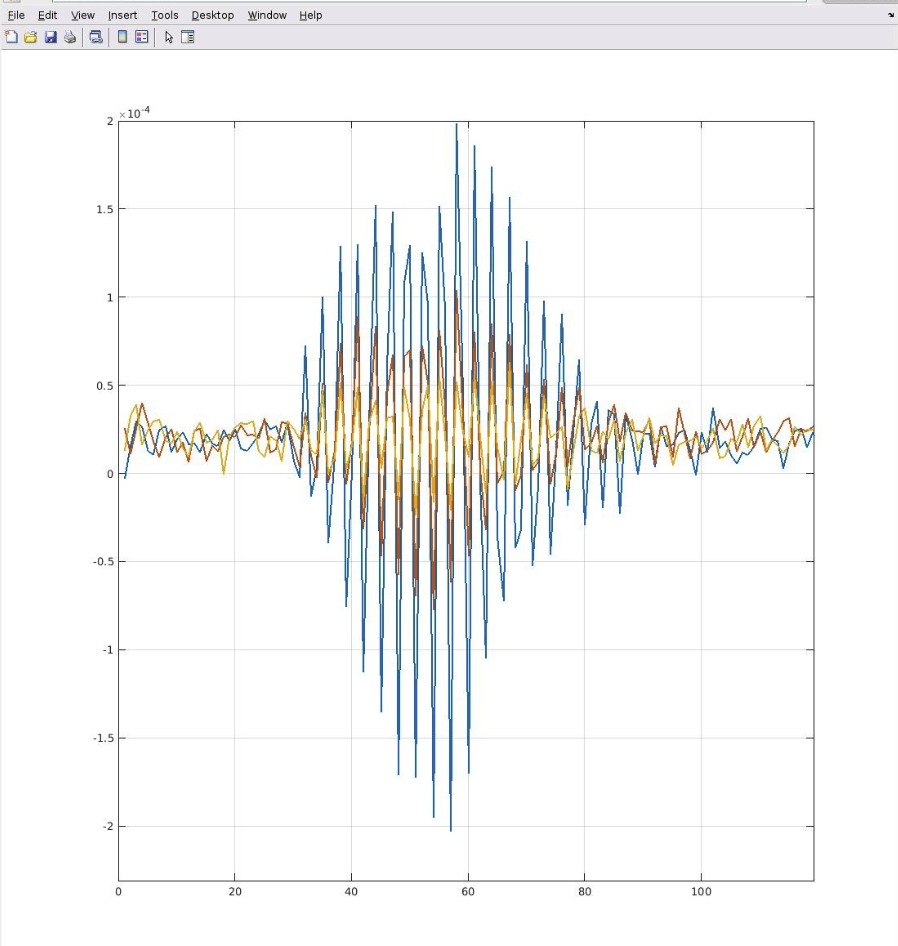 Vertical
Horizontal
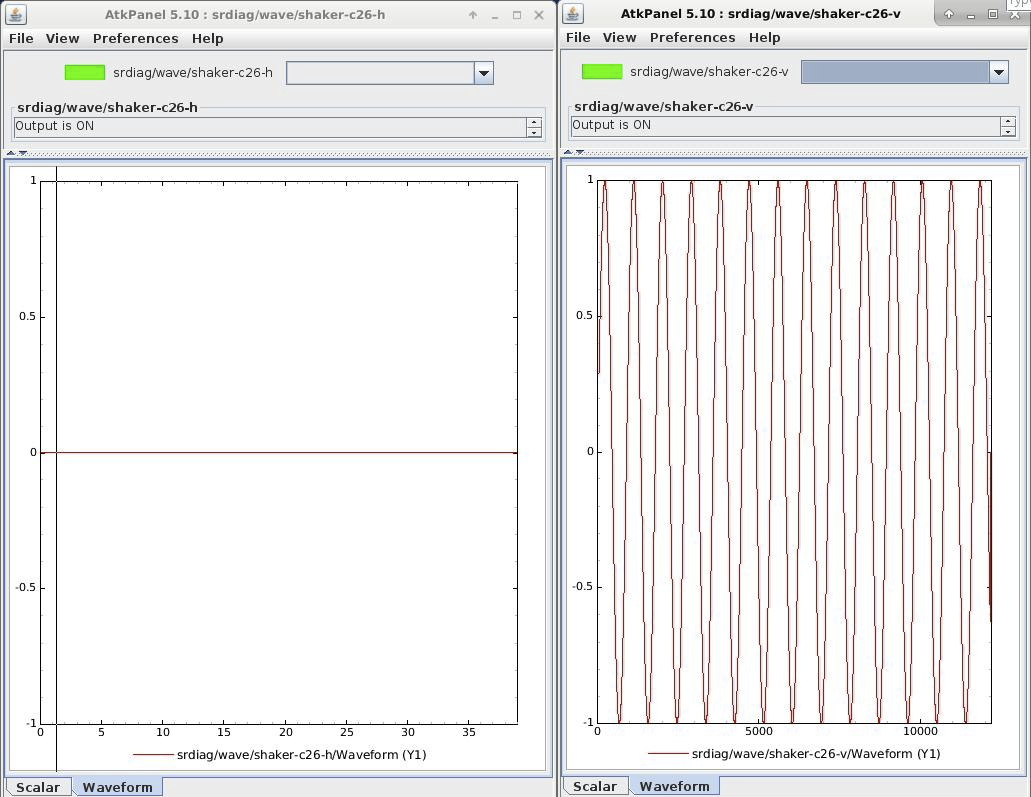 l 66TH MEETING OF THE ESRF l 30-31 May 2014 l Author
Page 2
26/07/2013
Vertical detuning with vertical amplitude
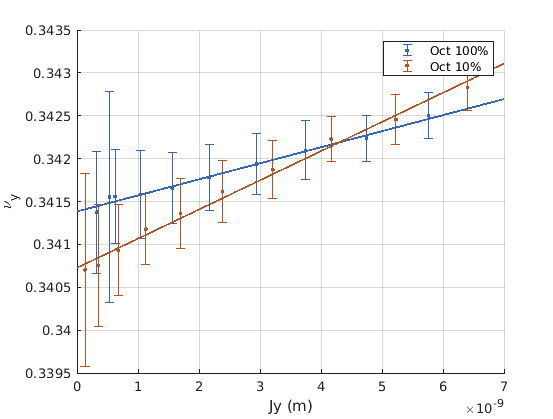 Once the vertical oscillations can be generated, even if with much weaker amplitudes, we can measure the vertical detuning with vertical amplitude.
l 66TH MEETING OF THE ESRF l 30-31 May 2014 l Author
Page 3
26/07/2013
MAC Slide was wrong!
Measurements
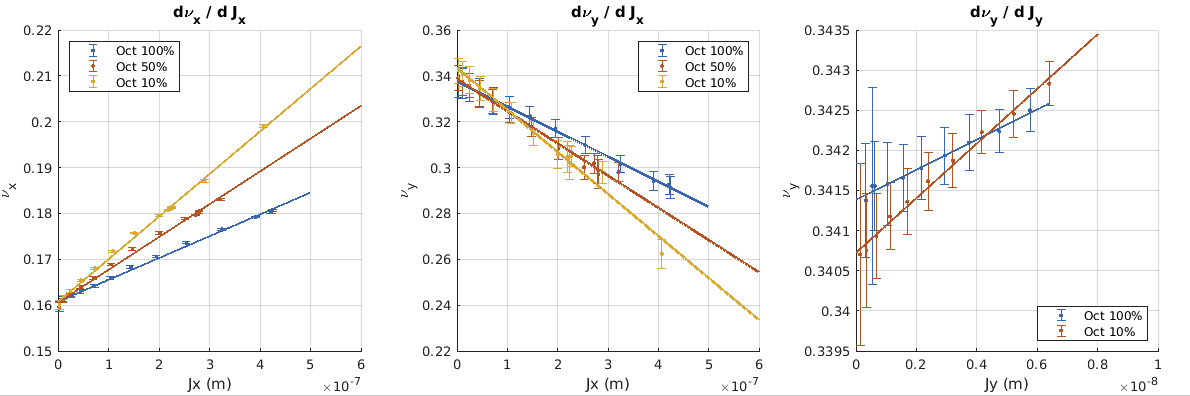 Simulations
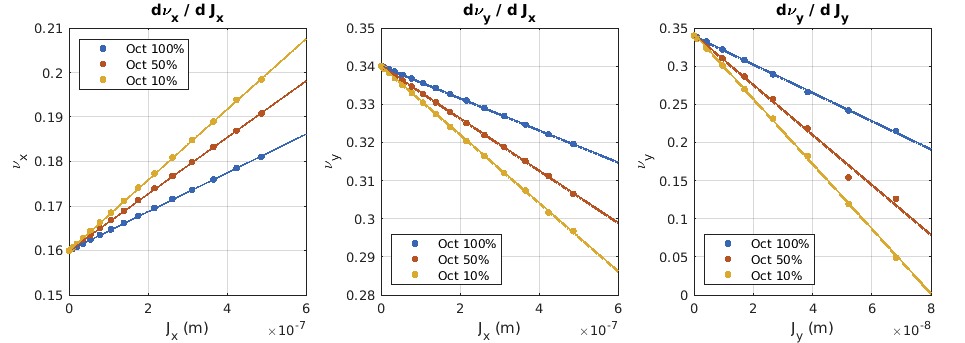 Values from simulations in orange
Vertical detuning with vertical amplitude is measured positive and is supposed to be negative in simulation. Maybe the measurement is not good.
18TH MAC MEETING – 23/24 MAY 2023 - Nicola Carmignani
Page 4
This is how it was supposed to be!
Measurements
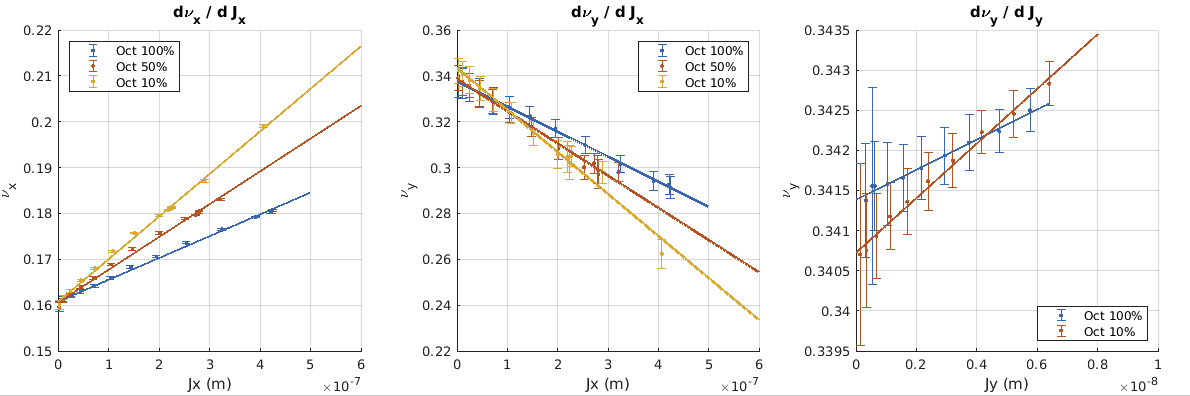 Simulations
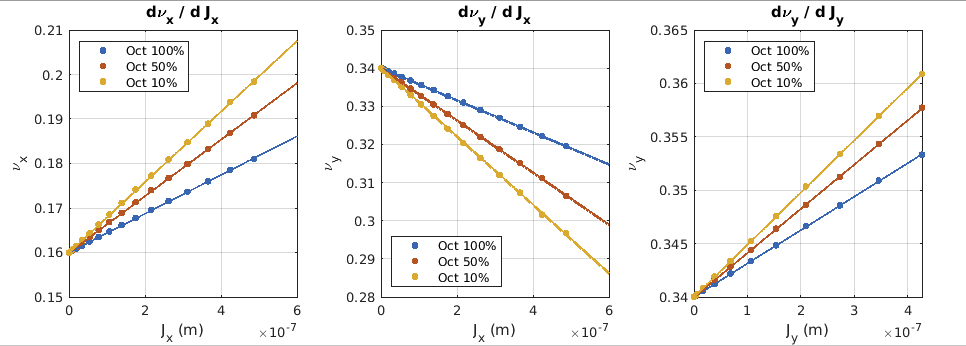 Values from simulations in orange
Vertical detuning with vertical amplitude is still in disagreement with theory, but at least the sign is correct.
18TH MAC MEETING – 23/24 MAY 2023 - Nicola Carmignani
Page 5
Detuning with full sextupolar knobs
Our sextupole knobs have little effect (purple vs blue lines) in hor-hor and ver-ver, but they have some significant effect in the cross term.
Purple line is what we get with all the sextupole and octupole knobs as they were during last run in operation.
l 66TH MEETING OF THE ESRF l 30-31 May 2014 l Author
Page 6
26/07/2013
Effect of each SF sine wave knob in the detunings
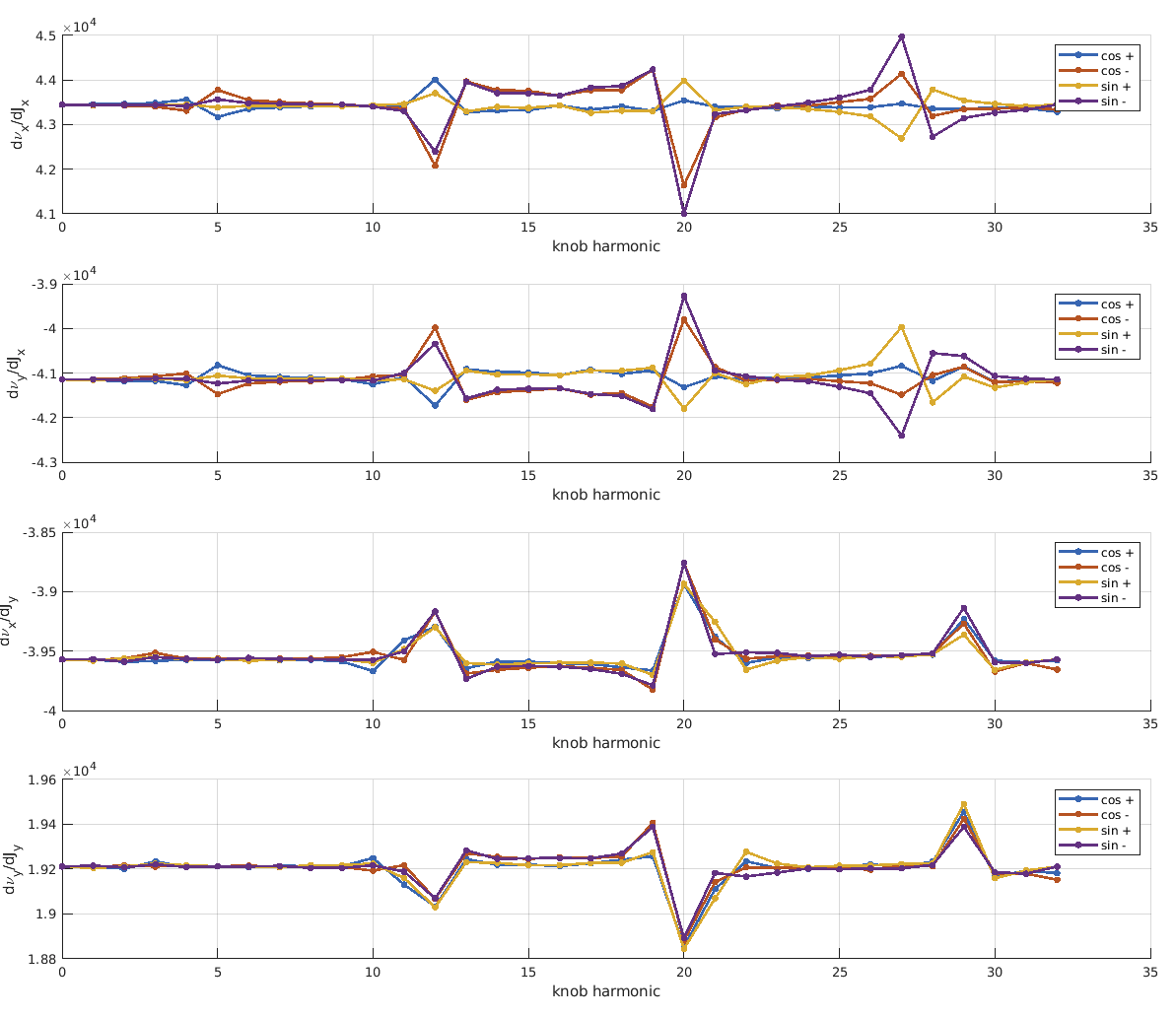 Some harmonics have big effect on the detunings.

The ones scanned for optimization of operation are: 8, 9,12 and 20.

Maybe we can try to scan all of them with badger and check at the end the detuning with amplitude.
l 66TH MEETING OF THE ESRF l 30-31 May 2014 l Author
Page 7
26/07/2013
Effect of each SD_AE sine wave knob in the detunings
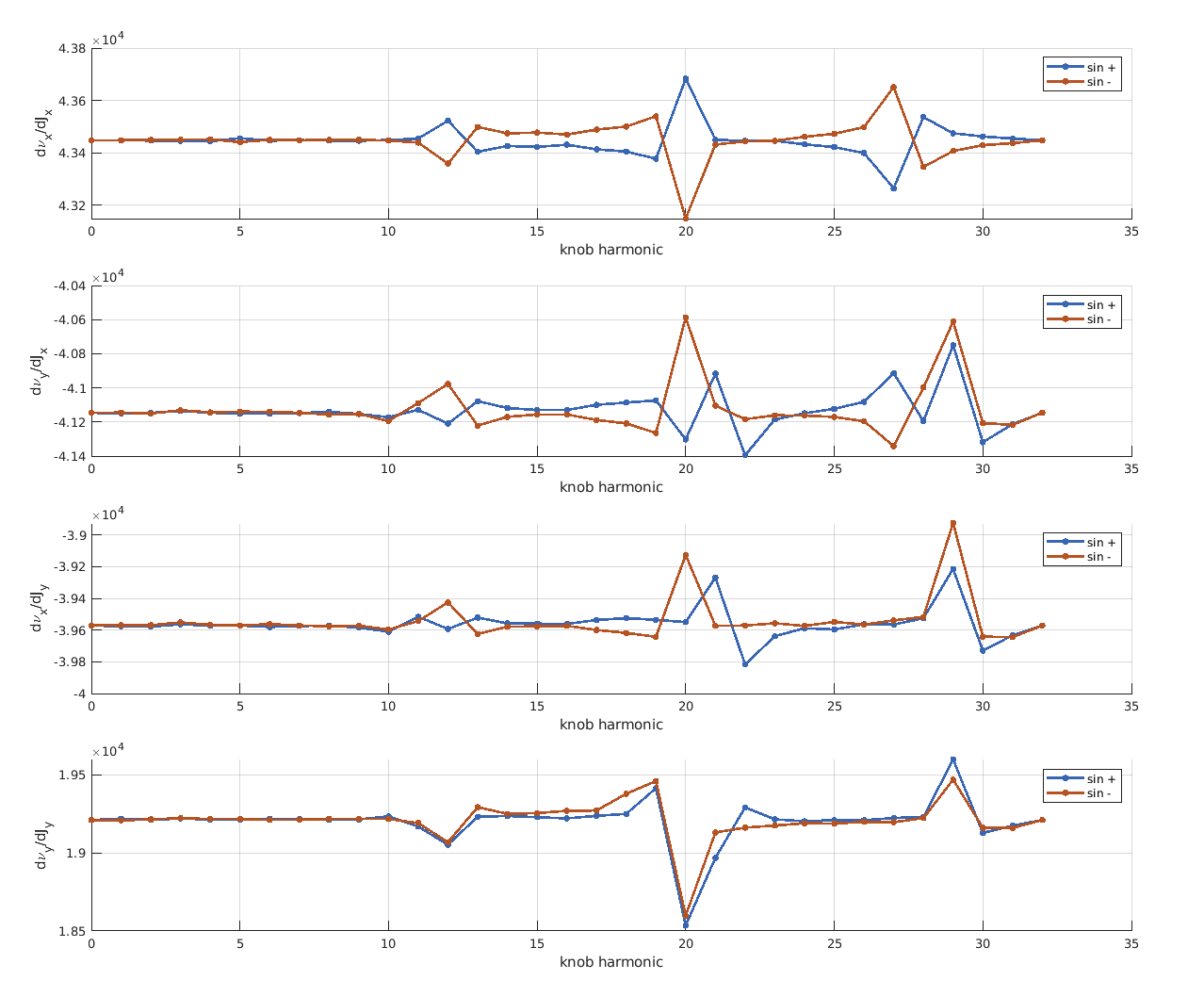 The ones scanned for optimization of operation are: 3, 9, 23 and 29.
l 66TH MEETING OF THE ESRF l 30-31 May 2014 l Author
Page 8
26/07/2013
Effect of each SD_BD sine wave knob in the detunings
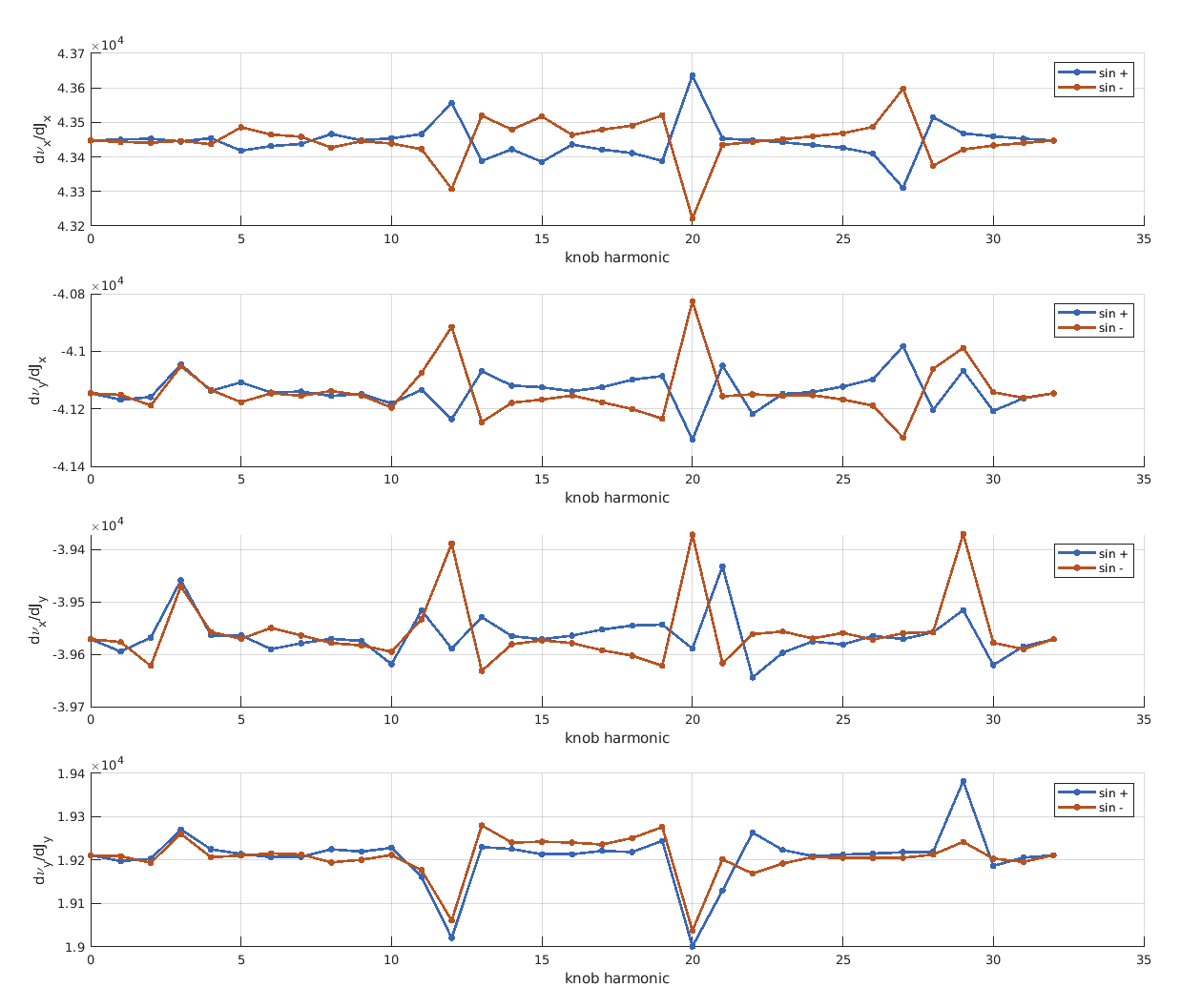 The ones scanned for optimization of operation are: only the 9.
l 66TH MEETING OF THE ESRF l 30-31 May 2014 l Author
Page 9
26/07/2013